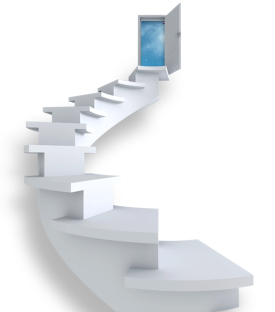 车辆购置税减征新政及相关注意事项
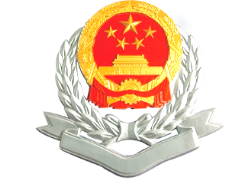 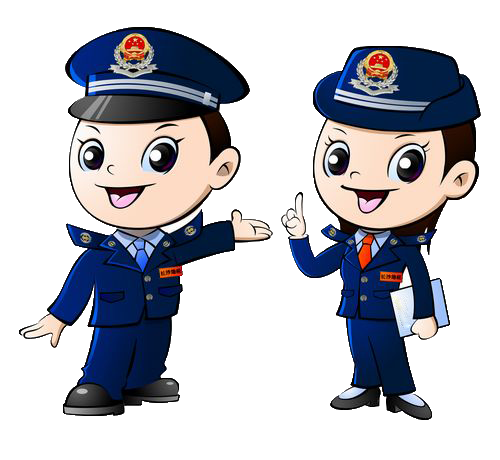 湖北税务12366武汉中心 
                                               李秋霞
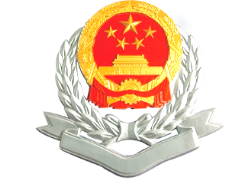 政策出台背景
5月23日，李克强总理主持召开国务院常务会议，进一步部署稳经济一揽子措施，努力推动经济回归正常轨道、确保运行在合理区间。会议确定6方面33条稳经济一揽子政策措施，其中就包括“促消费和有效投资，放宽汽车限购，阶段性减征部分乘用车购置税600亿元”；5月25日李克强总理在全国稳住经济大盘电视电话会议上再次强调，扎实推动稳经济各项政策落地见效，国务院常务会议确定的6方面33条稳经济一揽子政策措施5月底前要出台可操作的实施细则，应出尽出。在此背景下，财政部、税务总局于5月31日联合发布《关于减征部分乘用车车辆购置税的公告》，阶段性减征部分乘用车购置税新政正式出台。
车辆购置税减征新政
Part 1
车辆购置税其他税收优惠政策
Part 2
Part 3
Part 4
车辆购置税如何申报
相关注意事项
CONTENTS
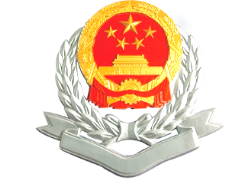 Part 1
车辆购置税减征新政
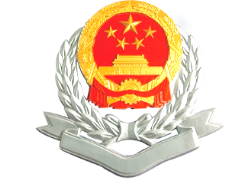 财政部、税务总局5月31日联合发布《关于减征部分乘用车车辆购置税的公告》（财政部 税务总局公告 2022年第20号）
为促进汽车消费，支持汽车产业发展，现就减征部分乘用车车辆购置税有关政策公告如下：
         对购置日期在2022年6月1日至2022年12月31日期间内且单车价格(不含增值税)不超过30万元的2.0升及以下排量乘用车，减半征收车辆购置税。
车辆购置税减征新政
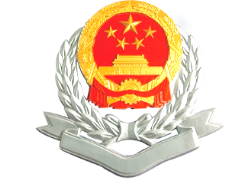 本公告所称乘用车，是指在设计、制造和技术特性上主要用于载运乘客及其随身行李和(或)临时物品，包括驾驶员座位在内最多不超过9个座位的汽车。
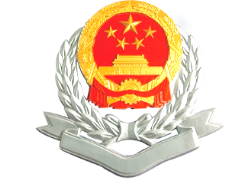 车辆购置税减征新政
本公告所称单车价格，以车辆购置税应税车辆的计税价格为准。
计税价格，按照以下情形确定：
（一）纳税人购买自用应税车辆的计税价格，为纳税人实际支付给销售者的全部价款，不包括增值税税款；
（二）纳税人进口自用应税车辆的计税价格，为关税完税价格加上关税和消费税；
车辆购置税减征新政
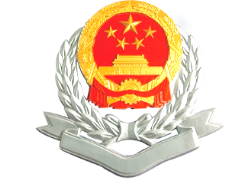 （三）纳税人自产自用应税车辆的计税价格，按照纳税人生产的同类应税车辆的销售价格确定，不包括增值税税款；
（四）纳税人以受赠、获奖或者其他方式取得自用应税车辆的计税价格，按照购置应税车辆时相关凭证载明的价格确定，不包括增值税税款。
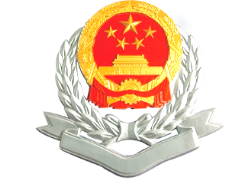 车辆购置税减征新政
公告中乘用车购置日期按照机动车销售统一发票或海关关税专用缴款书等有效凭证的开具日期确定。
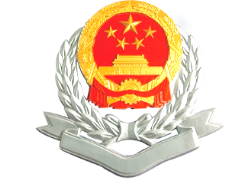 车辆购置税减征新政
公告中乘用车排量、座位数，按照《中华人民共和国机动车整车出厂合格证》电子信息或者进口机动车《车辆电子信息单》电子信息所载的排量、额定载客(人)数确定。
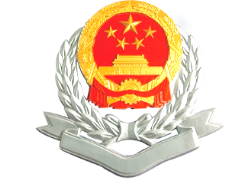 最后，本次减税新政会带来什么影响？
本次车购税减半新政对车价和排量要求相对宽松，市场上可能8成以上的燃油车都将覆盖在内，这意味着本次的优惠政策也将惠及到主流购车人群，更多的消费者将获得实实在在的优惠。将为汽车销售市场直接带来显著增量，发挥宏观政策调节作用，鼓励并刺激汽车消费；也将为汽车主机厂及上游零部件制造企业和下游服务商带来利好，在刺激汽车消费的同时将促进汽车产业链的发展。
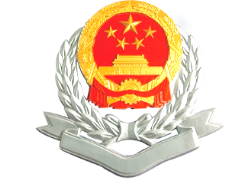 Part 2
车辆购置税其他税收优惠政策
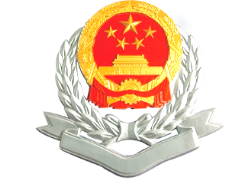 车购税其他税收优惠政策
除了此次的优惠政策外，还有自2021年1月1日至2022年12月31日，对购置的新能源汽车免征车辆购置税。免征车辆购置税的新能源汽车是指纯电动汽车、插电式混合动力、燃料电池汽车。
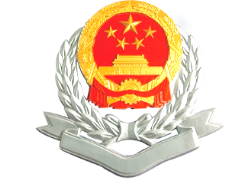 车购税其他税收优惠政策
免征车辆购置税的新能源汽车，通过工业和信息化部、税务总局发布《免征车辆购置税的新能源汽车车型目录》(以下简称《目录》)实施管理。自《目录》发布之日起，购置列入《目录》的新能源汽车免征车辆购置税;购置时间为机动车销售统一发票(或有效凭证)上注明的日期。
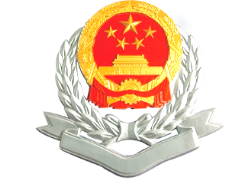 车购税其他税收优惠政策
以及从2018年7月1日至2023年12月31日，对购置挂车减半征收车辆购置税。购置日期按照《机动车销售统一发票》《海关关税专用缴款书》或者其他有效凭证的开具日期确定。
　　本公告所称挂车，是指由汽车牵引才能正常使用且用于载运货物的无动力车辆。
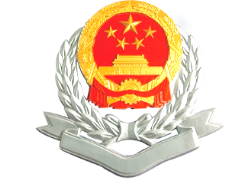 除了以上优惠政策减免同时，国家对以下几种车型实行免税政策。
（1）依照法律规定应当予以免税的外国驻华使馆、领事馆和国际组织驻华机构及其有关人员自用的车辆；
（2）中国人民解放军和中国人民武装警察部队列入装备订货计划的车辆；
（3）悬挂应急救援专用号牌的国家综合性消防救援车辆；
（4）设有固定装置的非运输专用作业车辆；
（5）城市公交企业购置的公共汽电车辆。
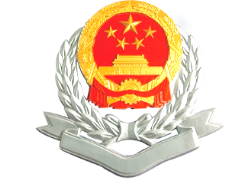 车购税其他税收优惠政策
（6）回国服务的在外留学人员用现汇购买1辆个人自用国产小汽车；
（7）长期来华定居专家进口1辆自用小汽车；
（8）防汛部门和森林消防部门用于指挥、检查、调度、报汛(警)、联络的由指定厂家生产的设有固定装置的指定型号的车辆；
（9）“母亲健康快车”项目专用车辆；
（10）原公安现役部队和原武警黄金、森林、水电部队改制后换发地方机动车牌证的车辆（公安消防、武警森林部队执行灭火救援任务的车辆除外）。
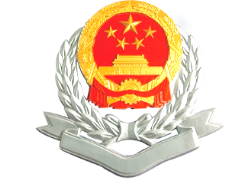 Part 3
车辆购置税如何申报
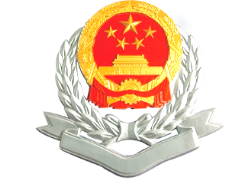 一、车辆购置纳税环节、纳税期限如何确定？
纳税人应当在向公安机关交通管理部门办理车辆注册登记前，缴纳车辆购置税。车辆购置税的纳税义务发生时间为纳税人购置应税车辆的当日。纳税人应当自纳税义务发生之日起六十日内申报缴纳车辆购置税。
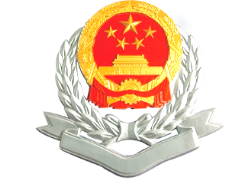 二、若未及时缴税发生的滞纳金如何计算？
纳税人未按规定自纳税义务发生之日起六十日内缴纳税款的，从滞纳税款之日起，按日加收滞纳税款万分之五的滞纳金。
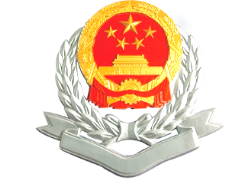 三、缴纳车辆购置税应如何办理？
车辆购置税实行“一车一申报”制度，目前有线上和线下两种申报方式，纳税人需要携带机动车销售统一发票、身份证明（自然人身份证明、单位社会信用代码证）、车辆合格证明等材料，以自选方式缴税。
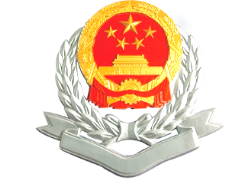 车购税申报方式
线上的申报缴税渠道有：湖北省电子税务局、微信和楚税通等申报方式。
线下申报的纳税地点：全市有1个车购税办税服务厅，地址在江汉区邬家墩159号金贸大厦二楼。汉阳、东西湖、蔡甸、武经（汉南）、江夏、新洲等6个区局还设有办税窗口，市内部分4S店也配备了自助服务终端机，覆盖到全市的各个区，纳税人可以选择全市任何自助点进行申报缴税。
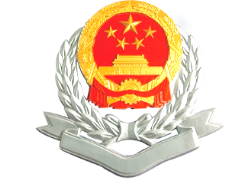 四、车辆购置税退车退税规定是怎样的，应如何办理？
纳税人将已征车辆购置税的车辆退回车辆生产企业或者销售企业的可以向主管税务机关申请退还车辆购置税。纳税人向原征收机关申请退税时应当如实填报《车辆购置税退税申请表》，提供身份证明，并区别不同情形提供相关资料。车辆退回生产企业或者销售企业的，提供生产企业或者销售企业开具的退车证明和退车发票。提交退税申请，注明所退车辆的基本信息、退税原因、接受退税款的本人账户信息。到原征收机关进行退税申报。
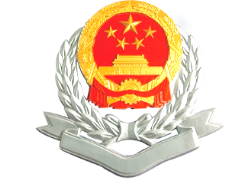 Part 4
相关注意事项
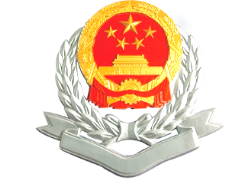 一、缴纳车辆购置税后完税证明如何开具？
自2019年6月1日起，在办理车购税纳税业务时，税务机关不再打印和发放纸质车购税完税证明。
       税额足额入库或办理免税手续后， 应税车辆完税或免税电子信息将及时传送给公安机关交通管理部门。因此，在完成车辆购置税纳税业务后，纳税人可直接前往公安机关交通管理部门办理车辆注册登记手续，不需要提交纸质车辆购置税完税证明。
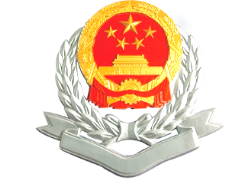 一、缴纳车辆购置税后完税证明如何开具？
纳税人如需纸质车辆购置税完税证明，可向主管税务机关提出，由主管税务机关打印《车辆购置税完税证明（电子版）》（见附件），亦可自行通过本省（自治区、直辖市和计划单列市）电子税务局等官方互联网平台查询和打印。
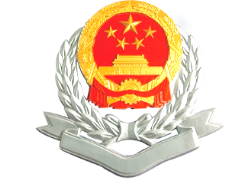 二、办税大厅现在有哪些便民服务措施？
我们的车购税办税服务厅可以处理所有关于车购税征免退的业务，提供电话咨询、完税凭证自助打印、中午不间断服务、延时服务、绿色通道、老年人专窗的便民服务措施。
       如果是外籍人士办理车购税除了提供车辆的价格证明、车辆合格证明外，还需要护照和中华人民共和国公安机关发放的居留证明。港澳台同胞提供公安机关发放的来往大陆通行证。
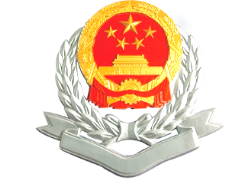 三、大家比较关注的，外地买的车辆如何在武汉缴纳车购税？
外地买的车辆和本地买的车辆是一样，凭着机动车统一销售发票、身份证明和合格证等材料就可以在武汉市申报缴税，发票不管是外地的还是本地的，办理手续和流程都是一模一样。
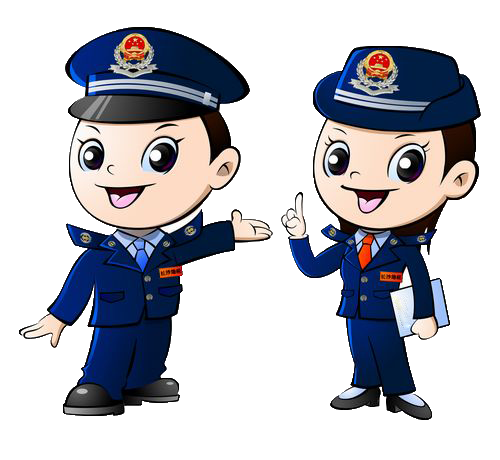 感谢观看！